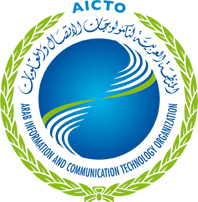 تكنولوجيات الاتصال والمعلومات :  محرك أساسي للتشغيل و التنمية الاقتصادية

م. محمد بن عمر

أمين عام المنظمة العربية لتكنولوجيات الاتصال والمعلومات
المنتدى الإقليمي للتنمية للمنطقة العربية الخرطوم – السودان - 29 يناير 2017
الجلسة الرابعة: تكنولوجيا المعلومات والاتصالات لدعم التكنولوجيا المعلومات والاتصالات من أجل تحقيق أهداف التنمية المستدامة
تكنولوجيات الاتصال والمعلومات :  محرك أساسي للتشغيل و التنمية الاقتصادية
المقدّمة : أهداف التنمية المستدامة 2030
تكنولوجيات الاتصال والمعلومات والتشغيل
إنجازات المنظمة العربية لتكنولوجيات الاتصال والمعلومات
توصيات : حلول للمستقبل ... حلول مستدامة
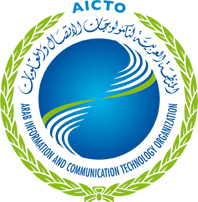 تكنولوجيات الاتصال والمعلومات : محرّك أساسي للتشغيل والتنمية الاقتصادية
  المنتدى الإقليمي للتنمية للمنطقة العربية | السودان – الخرطوم 29 يناير 2017
الفهرس
المقدّمة : أهداف التنمية المستدامة 2030

الهدف الثامن : تعزيز النمو الاقتصادي المطرد والشامل للجميع والمستدام، والعمالة الكاملة والمنتجة، وتوفير العمل اللائق للجميع
مؤشرات البطالة في العالم 
واقع البطالة في المنطقة العربيّة
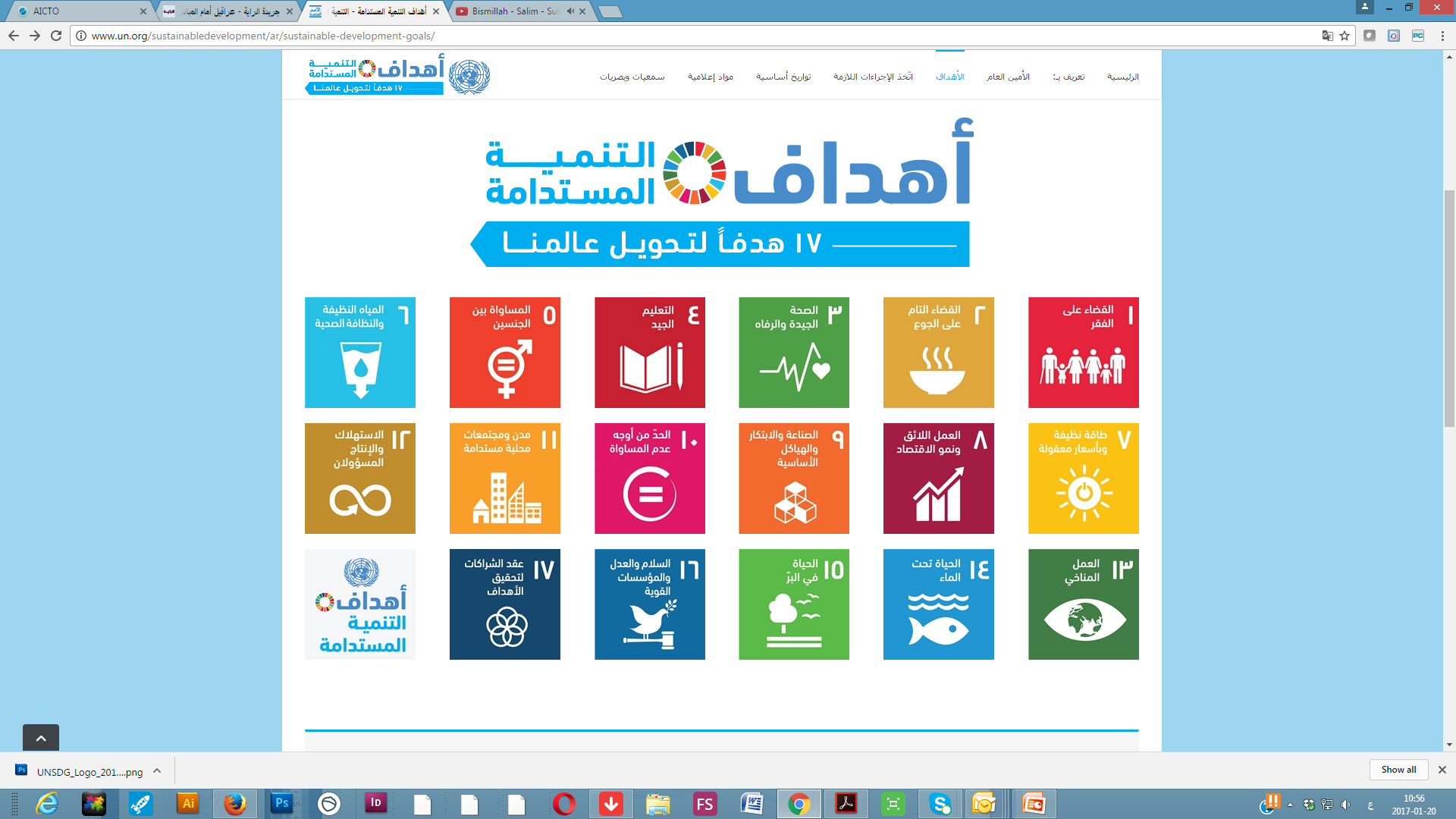 مقدمة : أهداف التنمية المستدامة 2030
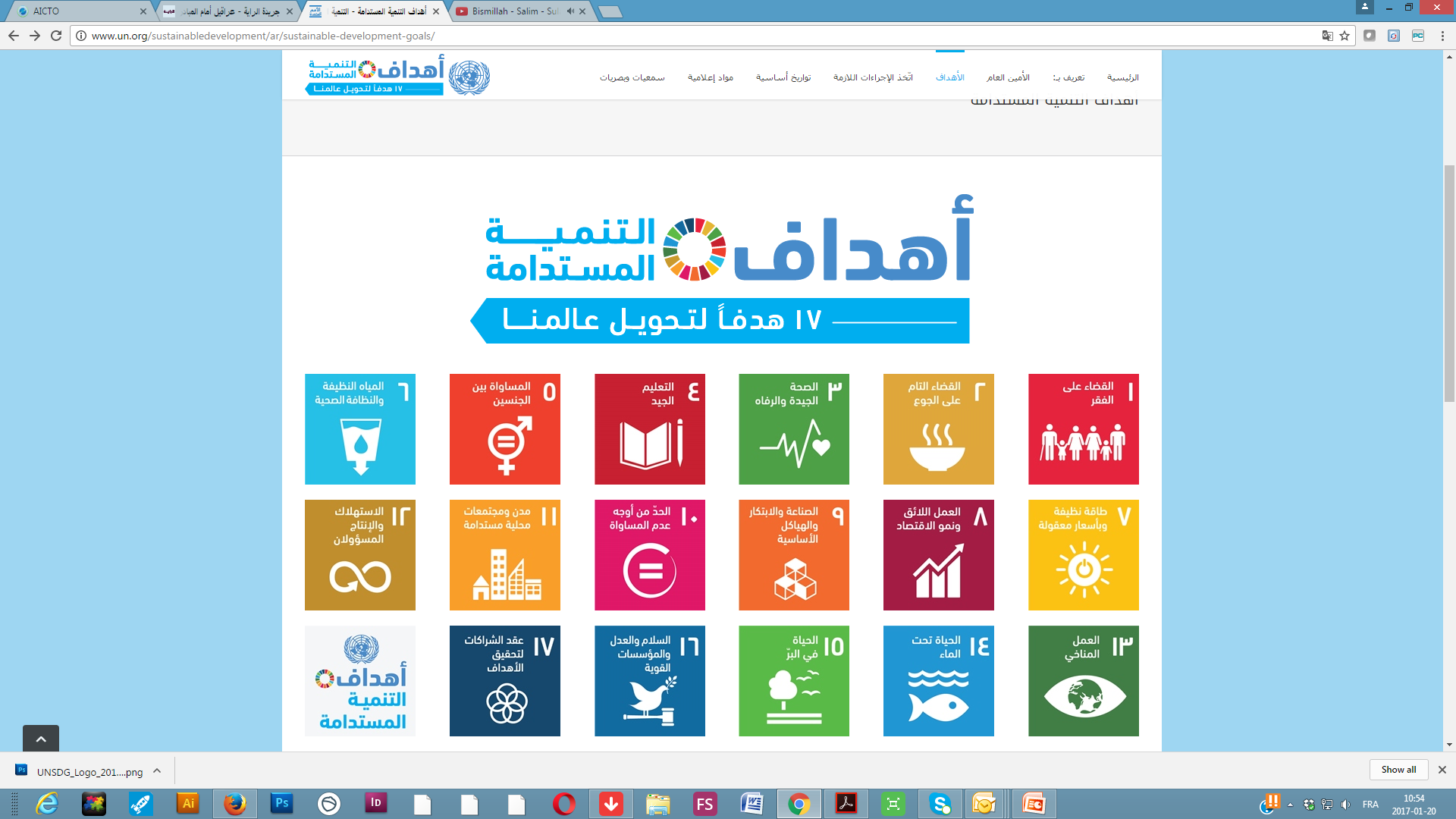 1- الهدف الثامن :  تعزيز النمو الاقتصادي المطرد والشامل للجميع والمستدام، والعمالة الكاملة والمنتجة، وتوفير العمل اللائق للجميع
مقاصد 
تحقيق مستويات أعلى من الإنتاجية الاقتصادية من خلال التنويع، والارتقاء بمستوى التكنولوجيا، والابتكار، بما في ذلك من خلال التركيز على القطاعات المتسمة بالقيمة المضافة العالية والقطاعات الكثيفة العمالة
تعزيز السياسات الموجهة نحو التنمية والتي تدعم الأنشطة الإنتاجية، وفرص العمل اللائق، ومباشرة الأعمال الحرة، والقدرة على الإبداع والابتكار، وتشجع على إضفاء الطابع الرسمي على المشاريع المتناهية الصغر والصغيرة والمتوسطة الحجم، ونموها، بما في ذلك من خلال الحصول على الخدمات المالية
تحقيق العمالة الكاملة والمنتجة وتوفير العمل اللائق لجميع النساء والرجال، بما في ذلك الشباب والأشخاص ذوو الإعاقة، وتكافؤ الأجر لقاء العمل المتكافئ القيمة، بحلول عام 2030
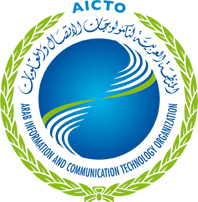 تكنولوجيات الاتصال والمعلومات : محرّك أساسي للتشغيل والتنمية الاقتصادية
  المنتدى الإقليمي للتنمية للمنطقة العربية | السودان – الخرطوم 29 يناير 2017
مقدمة : أهداف التنمية المستدامة 2030
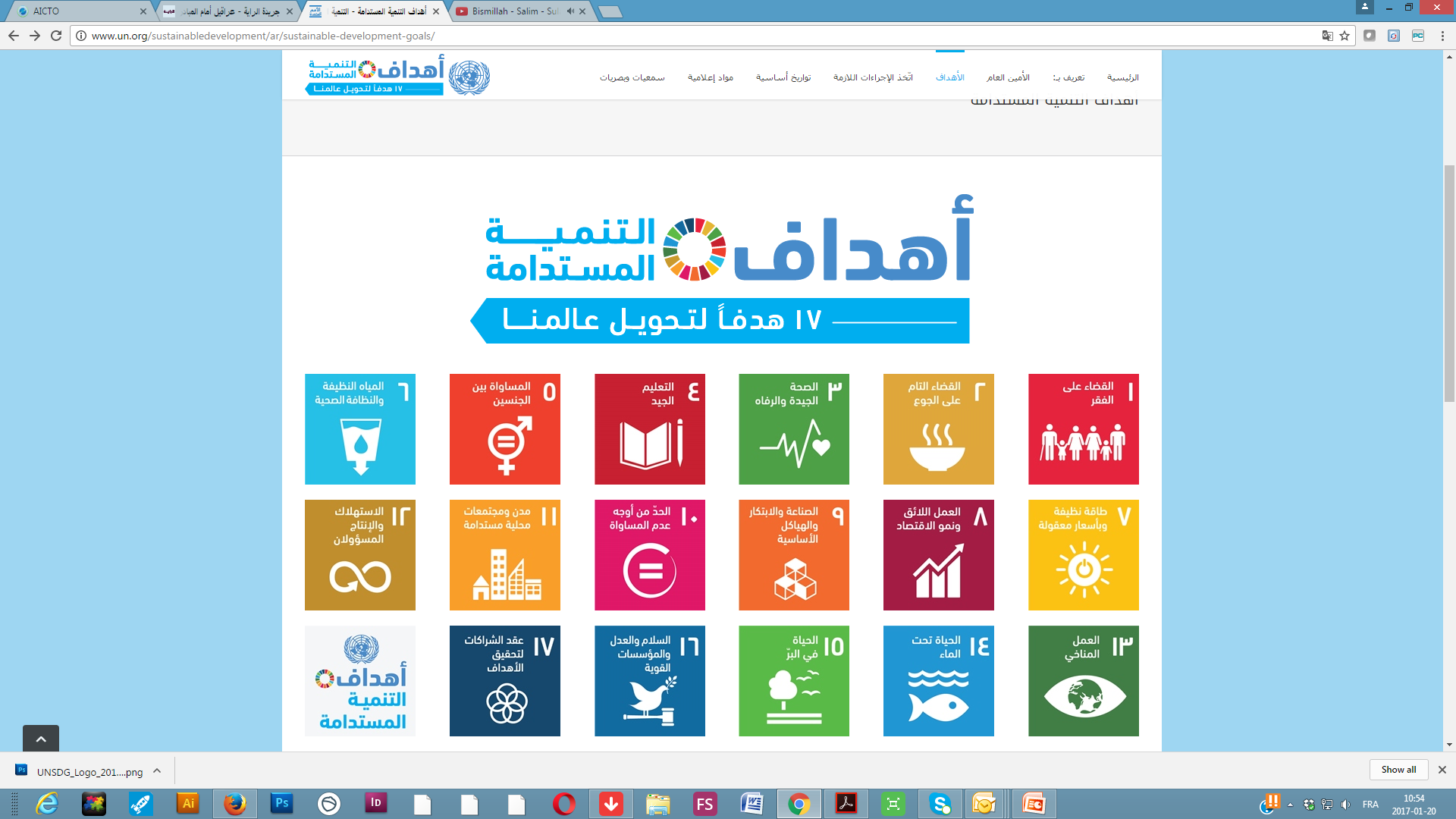 1- الهدف الثامن :  تعزيز النمو الاقتصادي المطرد والشامل للجميع والمستدام، والعمالة الكاملة والمنتجة، وتوفير العمل اللائق للجميع
مقاصد 
الحد بدرجة كبيرة من نسبة الشباب غير الملتحقين بالعمالة أو التعليم أو التدريب بحلول عام 2020
حماية حقوق العمل وتعزيز بيئة عمل سالمة وآمنة لجميع العمال، بمن فيهم العمال المهاجرون، وبخاصة المهاجرات، والعاملون في الوظائف غير المستقرة
وضع وتفعيل استراتيجية عالمية لتشغيل الشباب وتنفيذ الميثاق العالمي لتوفير فرص العمل الصادر عن منظمة العمل الدولية بحلول عام 2020
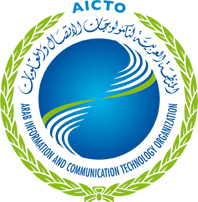 تكنولوجيات الاتصال والمعلومات : محرّك أساسي للتشغيل والتنمية الاقتصادية
  المنتدى الإقليمي للتنمية للمنطقة العربية | السودان – الخرطوم 29 يناير 2017
مقدمة : أهداف التنمية المستدامة 2030
2- مؤشرات البطالة في العالم
2017 = 1,4 مليار (42%)                                                                             أشكال العمل الهشة 
Vulnerable Forms of Employment
900 مليون عامل (عامل من بين كل ثلاثة)
دون مستوى حد الفقر - دولاران يوميا
1من بين كل 3 شباب                         (بعمر 15 إلى 24 سنة)
 إما 
عاطل عن العمل
لا يحصل على التعليم
لا يحصل على التدريب
2016-2030
توفير 470 مليون فرصة عمل (*)
(*) وتيرة نمو القوى العاملة تفوق عدد فرص العمل الجديدة
المصدر : البنك الدولي و منظمة العمل الدولية
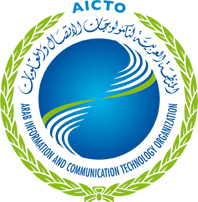 تكنولوجيات الاتصال والمعلومات : محرّك أساسي للتشغيل والتنمية الاقتصادية
  المنتدى الإقليمي للتنمية للمنطقة العربية | السودان – الخرطوم 29 يناير 2017
مقدمة : أهداف التنمية المستدامة 2030
2- مؤشرات بطالة الشباب في العالم
المصدر :  منظمة العمل الدولية
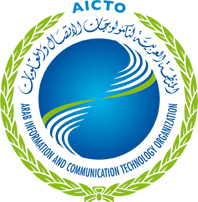 تكنولوجيات الاتصال والمعلومات : محرّك أساسي للتشغيل والتنمية الاقتصادية
  المنتدى الإقليمي للتنمية للمنطقة العربية | السودان – الخرطوم 29 يناير 2017
مقدمة : أهداف التنمية المستدامة 2030
2- واقع البطالة في المنطقة العربية
جاءت البلدان العربية على رأس عشر مناطق جغرافية في العالم سجلت فيها أعلى معدلات البطالة بين الشباب للعام 2016
(***) وحسب تقديرات برنامج الأمم المتحدة للتنمية وجامعة الدول العربية
(**) ستحافظ البلدان العربية على مركزها كأعلى موطن لبطالة الشباب
(*) ثلاثة أضعاف متوسط المعدل العام لبطالة الشباب في العالم تقريبا
المصدر : البنك الدولي و منظمة العمل الدولية
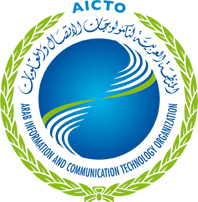 تكنولوجيات الاتصال والمعلومات : محرّك أساسي للتشغيل والتنمية الاقتصادية
  المنتدى الإقليمي للتنمية للمنطقة العربية | السودان – الخرطوم 29 يناير 2017
مقدمة : أهداف التنمية المستدامة 2030
2- واقع البطالة في المنطقة العربية
نسبة البطالة من إجمالي القوى العاملة لمن هم بين 15-24 سنة (2014)
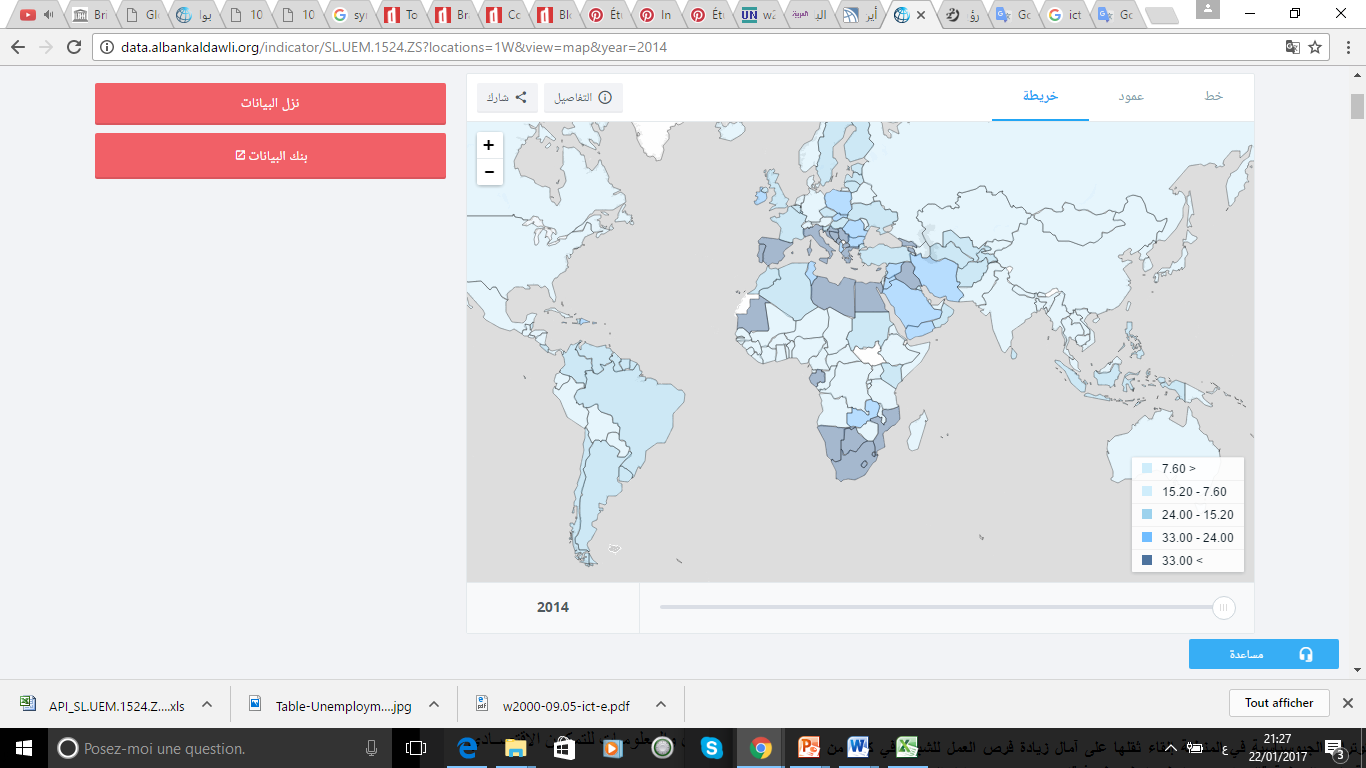 المصدر : البنك الدولي و منظمة العمل الدولية
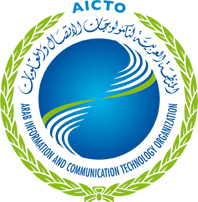 تكنولوجيات الاتصال والمعلومات : محرّك أساسي للتشغيل والتنمية الاقتصادية
  المنتدى الإقليمي للتنمية للمنطقة العربية | السودان – الخرطوم 29 يناير 2017
مقدمة : أهداف التنمية المستدامة 2030
2- واقع البطالة في المنطقة العربية
نسبة البطالة من إجمالي القوى العاملة لمن هم بين 15-24 سنة (2014)
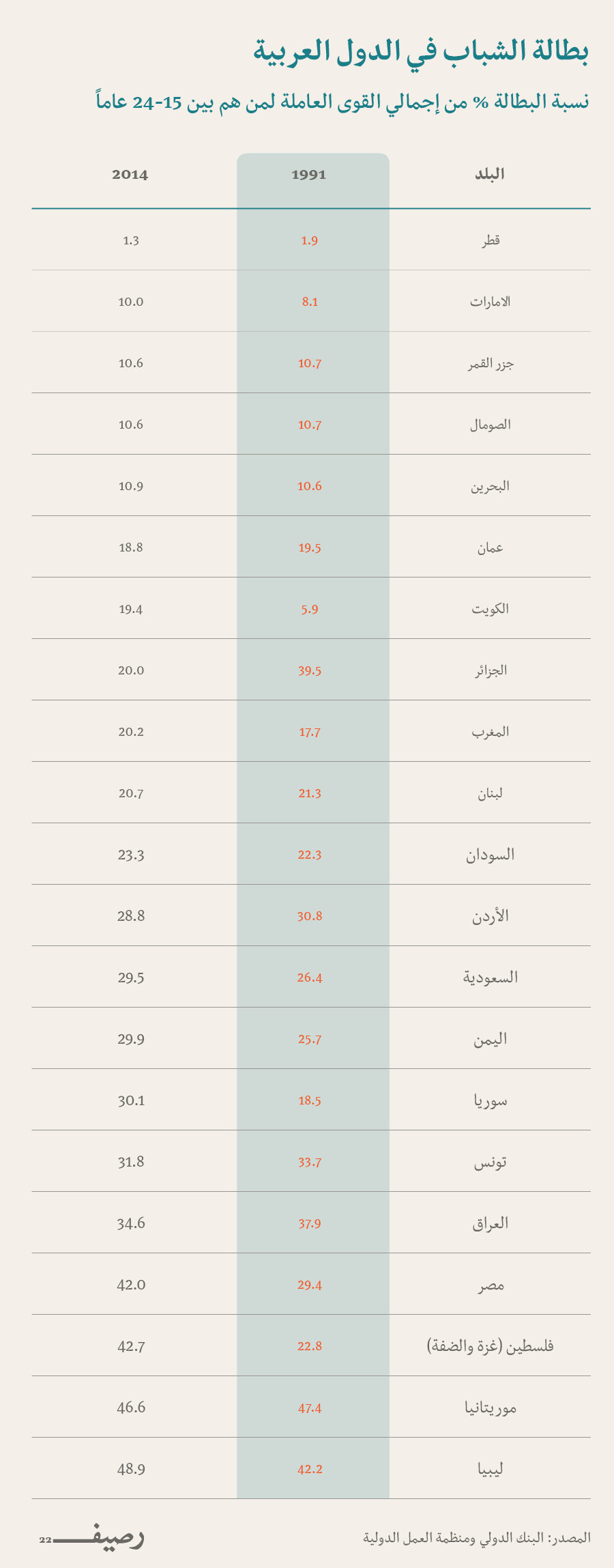 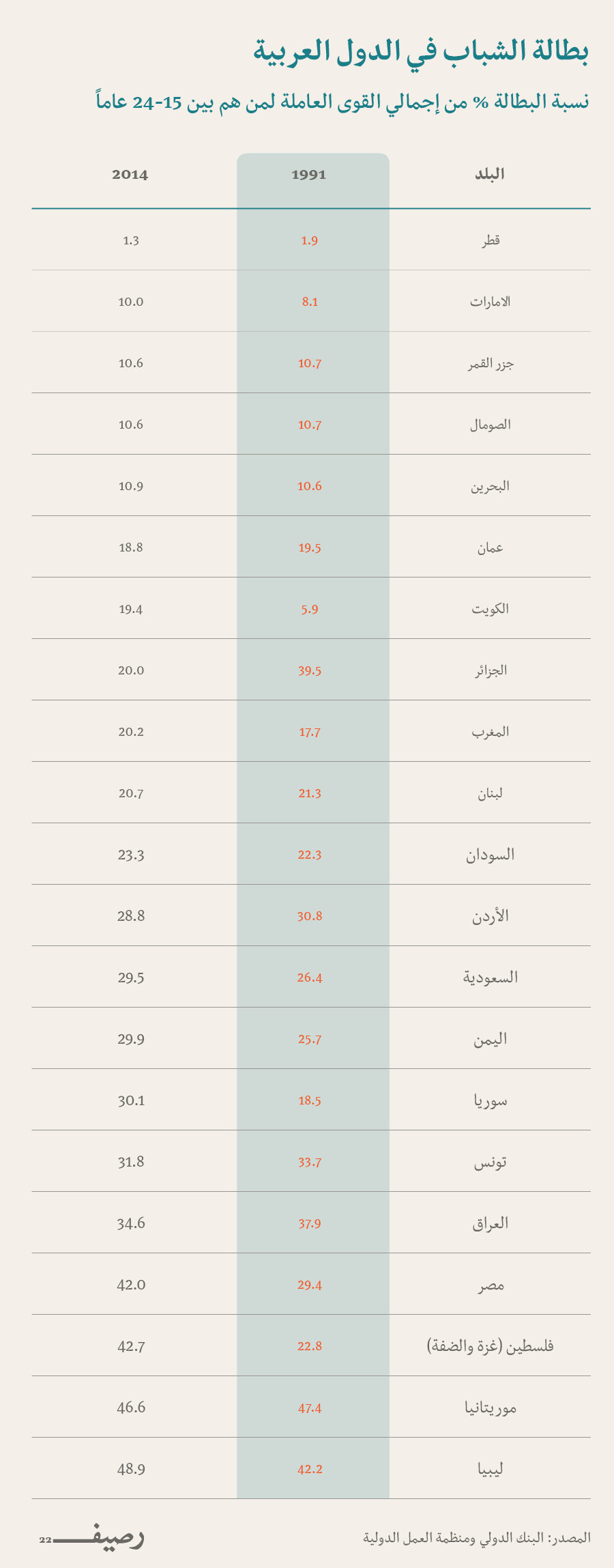 المصدر : البنك الدولي منظمة العمل الدولية
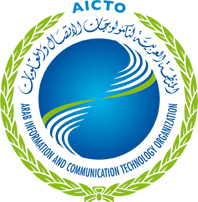 تكنولوجيات الاتصال والمعلومات : محرّك أساسي للتشغيل والتنمية الاقتصادية
  المنتدى الإقليمي للتنمية للمنطقة العربية | السودان – الخرطوم 29 يناير 2017
الفهرس
تكنولوجيات الاتصال والمعلومات والتشغيل

المزايا التي يقدمها قطاع تكنولوجيات الاتصال والمعلومات للتشغيل
الاتجاهات العالميّة 
مبادرات عربية من أجل التوظيف
تكنولوجيات الاتصال والمعلومات والتشغيل
1- المزايا التي يقدمها للقطاع للتشغيل
يعتبر قطاع تكنولوجيات الاتصال والمعلومات أداة مهمة في تحقيق التنمية الاقتصادية والاجتماعية والارتقاء بالتنمية البشرية لما يتيحه من فرص دعم الاستثمار الناجع وبعث المؤسسات ودفع القدرة التنافسية.
ساهم تطور تكنولوجيات الاتصال والمعلومات في تغيير معالم سوق الشغل عالميا عبر : 
توفير فرص عمل جديدة
جعل سوق الشغل أكثر تجديدا Innovative وأكثر شمولية   Inclusive ومتاح للجميع أينما كانوا Boundless
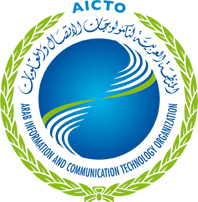 تكنولوجيات الاتصال والمعلومات : محرّك أساسي للتشغيل والتنمية الاقتصادية
  المنتدى الإقليمي للتنمية للمنطقة العربية | السودان – الخرطوم 29 يناير 2017
تكنولوجيات الاتصال والمعلومات والتشغيل
1- المزايا التي يقدمها للقطاع للتشغيل
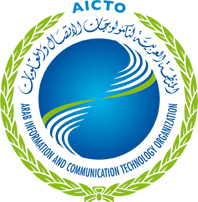 تكنولوجيات الاتصال والمعلومات والتشغيل
2- الإتجاهات العالميّة
عبر العالم، يتم استثمار موارد كبيرة في برامج تشغيل الشباب. ويتم تشجيع روح المبادرة والتعويل على الذات لدى الشباب بشكل متزايد كحل بديل لمشكلة البطالة.

منصات المواهب على الانترنت Online Talent Platforms
تعتبر منصات المواهب على الانترنت Online Talent Platforms الوسيلة المستقبلية للتوظيف
تتمتع بسرعة ربط الباحثين عن عمل بالفرص الموجودة والتي تناسب إحتياجاتهم
سنة 2025 سينتج عن منصات المواهب على الانترنت زيادة في الناتج المحلي الاجمالي  تقدر  بــــ 2.7 تريليون دولار
المصدر تقرير : McKensy & Company
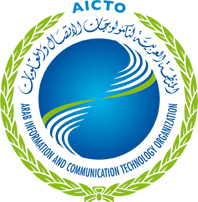 تكنولوجيات الاتصال والمعلومات : محرّك أساسي للتشغيل والتنمية الاقتصادية
  المنتدى الإقليمي للتنمية للمنطقة العربية | السودان – الخرطوم 29 يناير 2017
تكنولوجيات الاتصال والمعلومات والتشغيل
3- مبادرات عربية من أجل التوظيف
في المنطقة العربية، بذلت الكثير من الجهود في العديد من البلدان لمنع إهدار طاقات ومواهب الشباب العربي من خلال نشر ثقافة العمل الحر في مجال تكنولوجيات الاتصال والمعلومات والتشجيع على الإبتكار والتجديد.
ولكن تبقى نسبة المبادرات والمشاريع الخاصة منخفضة مقارنة بالعالم، ولا تتوافق مع أعداد الوافدين الجدد لسوق الشغل سنويّا
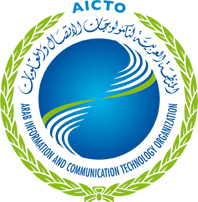 تكنولوجيات الاتصال والمعلومات : محرّك أساسي للتشغيل والتنمية الاقتصادية
  المنتدى الإقليمي للتنمية للمنطقة العربية | السودان – الخرطوم 29 يناير 2017
تكنولوجيات الاتصال والمعلومات والتشغيل
3- مبادرات عربية من أجل التوظيف
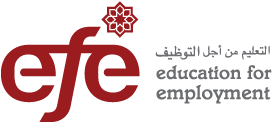 مبادرة ”التعليم من أجل التوظيف (*)“ 
هي مبادرة موجّهة إلى شباب المنطقة العربية (الشرق الأوسط وشمال إفريقيا)  وتهدف إلى إيجاد حلول عملية تسهم في توفير فرص عمل وإعداد قوى عاملة تمتلك القدرة على تلبية الاحتياجات الفعلية للسوق المحلية وحتى الإقليمية من خلال التكوين التقني والمهني.  
الفروع : مصر، الأردن، المغرب، فلسطين، السعودية، تونس، اليمن
(*) شبكة عالمية للتكوين من أجل للتوظيف
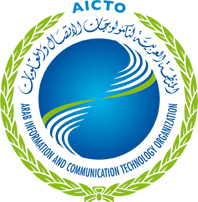 تكنولوجيات الاتصال والمعلومات : محرّك أساسي للتشغيل والتنمية الاقتصادية
  المنتدى الإقليمي للتنمية للمنطقة العربية | السودان – الخرطوم 29 يناير 2017
تكنولوجيات الاتصال والمعلومات والتشغيل
3- مبادرات عربية من أجل التوظيف
الأردن : برنامج ”فرصتي للتميّز“: بدعم من القطاعين العام والخاص ويهدف إلى تأهيل خريجي تكنولوجيا المعلومات والاتصالات لتعزيز فرصهم في التوظيف.
فلسطين : بوابة تشغيل الشباب Yes Portal : يتيح فرصة تدريب عملي لخريجي الجامعات لإكتساب الخبرة اللازمة لتسهيل حصولهم على وظيفة والاندماج في سوق الشغل
 تونس : المشروع الوطني لتطوير التطبيقات عبر الجوّال MdevTunisia : يهدف إلى تدريب الشباب على المهارات في هذا المجال وتعزيز روح المبادرة لديهم مما يزيد من فرص تشغيلهم
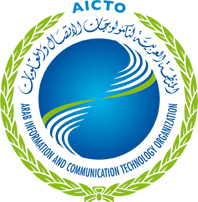 تكنولوجيات الاتصال والمعلومات : محرّك أساسي للتشغيل والتنمية الاقتصادية
  المنتدى الإقليمي للتنمية للمنطقة العربية | السودان – الخرطوم 29 يناير 2017
الفهرس
إنجازات المنظمة العربية لتكنولوجيات  الاتصال والمعلومات في المجال

الشباب العربي  : التكنولوجيا أداة فاعلة للتشغيل 
المرأة وخاصة الريفية : التكنولوجيا كأداة للتمكين الإقتصادي للمرأة
إنجازات المنظمة العربية لتكنولوجيات الاتصال والمعلومات في المجال
باعتبار ما يشهده العالم وخاصة المنطقة العربية من تغييرات عميقة، سببها الرئيسي مشكلة البطالة خاصة في صفوف الشباب من حاملي الشهائد العليا والنساء والفتيات في المناطق الريفية
وحرصا منها على مواكبة المستجدات في البلدان العربية والتواصل مع كل الجهود التي تبذل في إطار تفعيل العمل العربي المشترك قامت المنظمة بإطلاق العديد من المبادرات والمشاريع في هذا الغرض
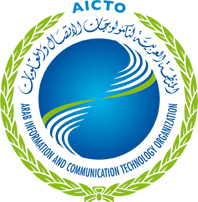 تكنولوجيات الاتصال والمعلومات : محرّك أساسي للتشغيل والتنمية الاقتصادية
  المنتدى الإقليمي للتنمية للمنطقة العربية | السودان – الخرطوم 29 يناير 2017
إنجازات المنظمة العربية لتكنولوجيات  الاتصال والمعلومات في المجال

الشباب العربي  : التكنولوجيا أداة فاعلة للتشغيل
إنجازات المنظمة العربية لتكنولوجيات الاتصال والمعلومات في المجال
الشباب العربي : التكنولوجيا أداة فاعلة للتشغيل
فريق عمل  : «تكنولوجيات الاتصال والمعلومات وتشغيل الشباب»
مشاريع وبرامج :
مشروع : ”شبكة تمكين الشباب العربي“ AYENet
مشروع : ”مركز التميّز ‘بيدو’ للملاحة بالأقمار الصناعيّة“
برنامج هواوي : ”بذور من أجل المستقبل“ داخل المنطقة العربيّة
أكاديميّة آيكتو للتكنولوجيا AICTO Technology Academy
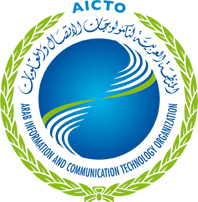 تكنولوجيات الاتصال والمعلومات : محرّك أساسي للتشغيل والتنمية الاقتصادية
  المنتدى الإقليمي للتنمية للمنطقة العربية | السودان – الخرطوم 29 يناير 2017
إنجازات المنظمة العربية لتكنولوجيات الاتصال والمعلومات في المجال
الشباب العربي : التكنولوجيا أداة فاعلة للتشغيل
مشروع : ”شبكة تمكين الشباب العربي“ AYENet
رؤيتنا من خلال هذا المشروع  هي إقامة حوار مع وبين الشباب العربي الذي يعد اليوم أكثر من مائة مليون شاب بين 15 و 29 سنة، والإستماع إلى آرائهم وتطلعاتهم للمستقبل وآمالهم وطموحاتهم، والأخذ بيدهم لدى انجاز وقيادة مشاريع متجددة سواء في قطاع تكنولوجيات الاتصال والمعلومات أو بالإعتماد عليه.
الأهداف	
تعزيز الفرص التي يقدمها قطاع تكنولوجيات الاتصال والمعلومات لسوق الشغل في المنطقة التي تشهد توافد عشرات الملايين من طالبي الشغل، وإلى تأهيل الشباب العربي وفقا لمتطلبات سوق الشغل العالمية.
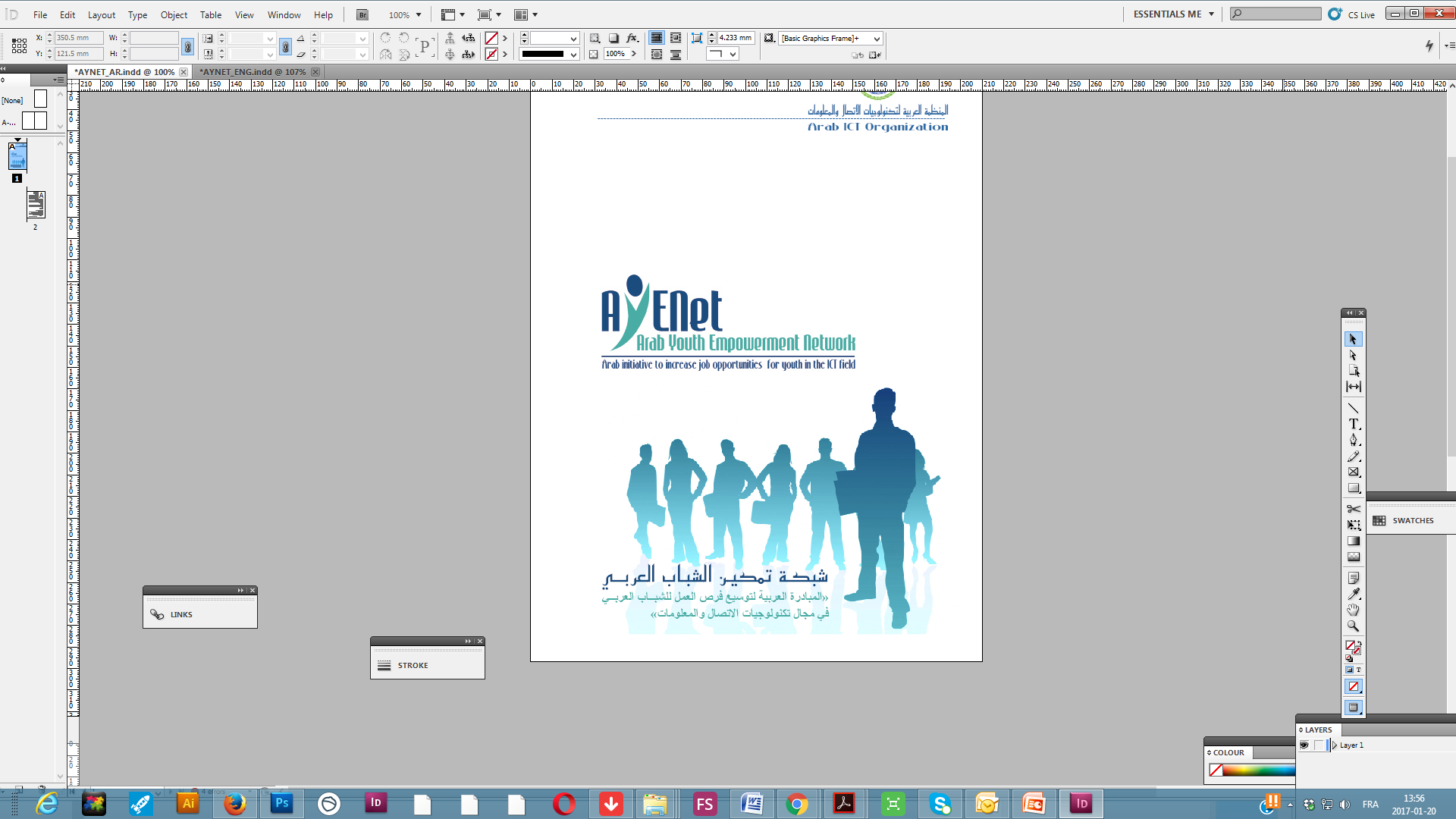 إنجازات المنظمة العربية لتكنولوجيات الاتصال والمعلومات في المجال
الشباب العربي : التكنولوجيا أداة فاعلة للتشغيل
مشروع : ”شبكة تمكين الشباب العربي“ AYENet
الأنشطة المنجزة
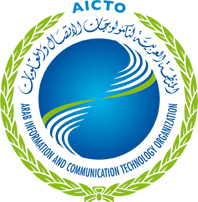 تكنولوجيات الاتصال والمعلومات : محرّك أساسي للتشغيل والتنمية الاقتصادية
  المنتدى الإقليمي للتنمية للمنطقة العربية | السودان – الخرطوم 29 يناير 2017
إنجازات المنظمة العربية لتكنولوجيات الاتصال والمعلومات في المجال
الشباب العربي : التكنولوجيا أداة فاعلة للتشغيل
مشروع : ”مركز التميّز ‘بيدو’ للملاحة بالأقمار الصناعيّة“
لمحة عن المشروع : 
في إطار التعاون بين جامعة الدول العربية وجمهورية الصين الشعبية. 
من المنتظر أن يكون "مركز التميّز" هذا، ساحة للتعاون وتبادل الأفكار حول النظام الصيني للملاحة بالأقمار الصناعية (BeiDou)، بالإضافة إلى إنجاز أنشطة عربية – صينية مشتركة تهدف إلى تنمية الكفاءات العربية وتطوير البحث العلمي في المجال (الندوات و الدراسات الفنية والبحوث العلمية بما في ذلك الرصد والتقييم، والتعليم، والتدريب).
الأهداف	
التعليم والتدريب
تنمية التكنولوجيات والتطبيقات وتنمية الموارد البشرية في المجال
تطوير الأبحاث المشتركة في مجال شبكات الملاحة الفضائية بما ذلك الرصد والتقييم
النتائج المنتظرة 
دورات تدريبية لفائدة الشباب العربي في مجال الملاحة بالأقمار الصناعيّة
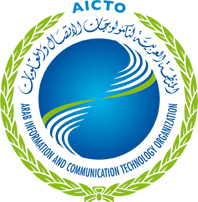 تكنولوجيات الاتصال والمعلومات : محرّك أساسي للتشغيل والتنمية الاقتصادية
  المنتدى الإقليمي للتنمية للمنطقة العربية | السودان – الخرطوم 29 يناير 2017
إنجازات المنظمة العربية لتكنولوجيات الاتصال والمعلومات في المجال
الشباب العربي : التكنولوجيا أداة فاعلة للتشغيل
برنامج هواوي "بذور من أجل المستقبل"  داخل المنطقة العربية
لمحة عن المشروع : 
	بادرت المنظمة بإطلاق برنامج هواوي "بذور المستقبل" داخل المنطقة العربية للمساهمة في تنمية المواهب الشابة عبر تقديم فرصة التدريب في مجال تكنولوجيا المعلومات والاتصال بمراكز هواوي للتدريب بالصين بمعية خبراء هواوي في مجالات البحث والتطوير والتجديد والتصرّف. 
الأهداف	
دعم جهود التشغيل في/عبر قطاع تكنولوجيا المعلومات والاتصال عبر تنمية وتأهيل الشباب العربي وفقا لمتطلبات سوق الشغل العالمية
تذليل الفجوة في الكفاءات والقدرات في مجال تكنولوجيا المعلومات والاتصال في المنطقة العربية
تنمية روح المبادرة لدى الشباب العربي وتشجيعه على مزيد الإبداع  والابتكار في المجال في إطار شراكة بين القطاع الخاص والقطاع العمومي.
النتائج المنتظرة : 
تدريب  20  شابا  من باعثي المشاريع في المنطقة العربية بمركز هواوي للتدريب - الصين (يتم إختيار 10 متدربين كل سنة)
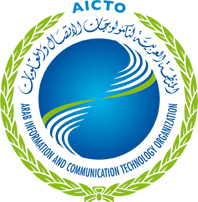 تكنولوجيات الاتصال والمعلومات : محرّك أساسي للتشغيل والتنمية الاقتصادية
  المنتدى الإقليمي للتنمية للمنطقة العربية | السودان – الخرطوم 29 يناير 2017
إنجازات المنظمة العربية لتكنولوجيات الاتصال والمعلومات في المجال
الشباب العربي : التكنولوجيا أداة فاعلة للتشغيل
أكاديمية’آيكتو’ للتكنولوجيا - ATAC
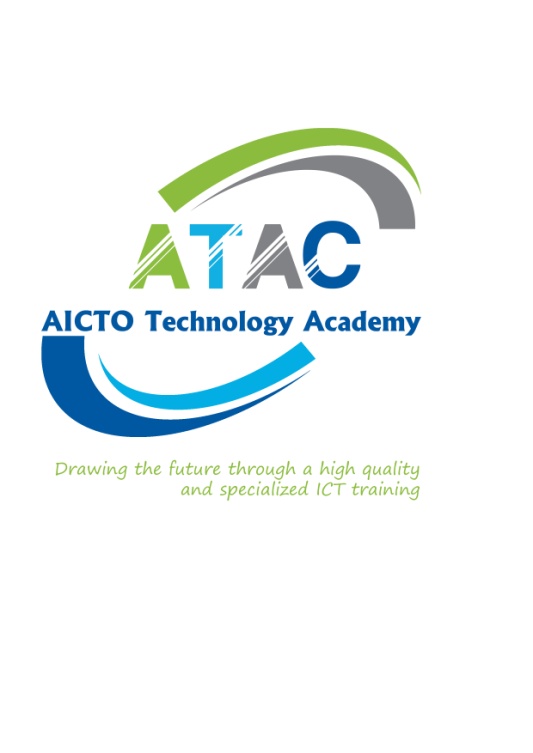 باعتبار أن تنمية القدرات العربية في قطاع تكنولوجيات الاتصال و المعلومات من أهم مكونات التنمية المستدامة، تولي المنظمة هذه المسألة اهتماما خاصا، إذ تعمل على تنمية القدرات العربية العربية في المجال. 
وسعيا منها لمزيد تفعيل هذا النشاط قامت المنظمة بإعادة هيكلة نشاط التكوين  وإطلاقه تحت مسمى   "أكاديمية المنظمة  للتكنولوجيا" (ATAC) وهي بمثابة مركز تدريبي تابع للمنظمة  قائم على فكر ورؤية ورسالة ذات طابع خاص
	يتمّ منح مشاركات مخفّضة أو مجانية للشباب العربي في الدول الأقلّ نموّا
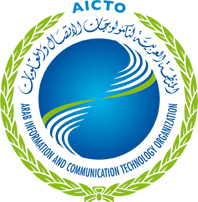 تكنولوجيات الاتصال والمعلومات : محرّك أساسي للتشغيل والتنمية الاقتصادية
  المنتدى الإقليمي للتنمية للمنطقة العربية | السودان – الخرطوم 29 يناير 2017
إنجازات المنظمة العربية لتكنولوجيات  الاتصال والمعلومات في المجال

المرأة وخاصة الريفية : التكنولوجيا كأداة للتمكين الإقتصادي للمرأة
إنجازات المنظمة العربية لتكنولوجيات الاتصال والمعلومات في المجال
المرأة العربية : التكنولوجيا أداة للتمكين الاقتصادي للمرأة
فريق عمل  : «تكنولوجيات الاتصال والمعلومات والمرأة العربية »
مشاريع :
مشروع : تنمية قدرات المرأة العربية في قطاع تكنولوجيات الاتصال والمعلومات  
مشروع : سوق إفتراضي للنساء الحرفيات في المنطقة العربية"/بوابة للتسويق والتجارة الالكترونية (e-souq)
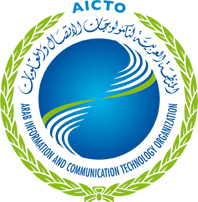 تكنولوجيات الاتصال والمعلومات : محرّك أساسي للتشغيل والتنمية الاقتصادية
  المنتدى الإقليمي للتنمية للمنطقة العربية | السودان – الخرطوم 29 يناير 2017
إنجازات المنظمة العربية لتكنولوجيات الاتصال والمعلومات في المجال
المرأة العربية : التكنولوجيا أداة للتمكين الاقتصادي للمرأة
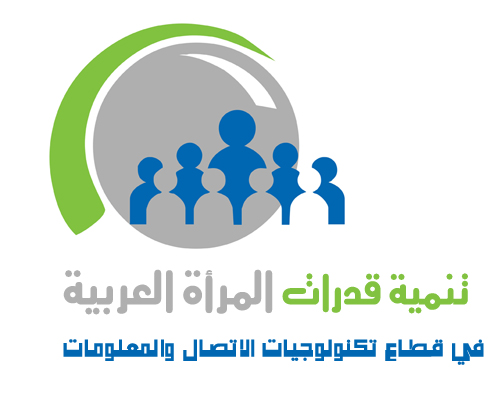 1- مشروع : تنمية قدرات المرأة العربية في قطاع تكنولوجيات الاتصال والمعلومات
الأهداف	
العمل على تقليص الفجوة الرقمية بين الجنسين في المنطقة العربية باعتبارها فجوة تنموية والعمل على الإستفادة من الفرص التي يقدمها قطاع تكنولوجيات الاتصال والمعلومات للمرأة وخاصة النماذج الجديدة للتشغيل، ومنها العمل عن بعد	
رفع نسب استعمال تكنولوجيات الاتصال والمعلومات من قبل المرأة العربية وخاصة في المناطق الريفية مما يساعد على الحد من عدم تكافئ الفرص في المجالات الأخرى



 ندوات ودورات تدريبية
الأنشطة المنجزة
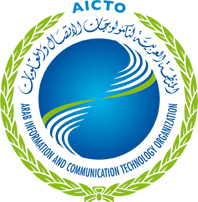 تكنولوجيات الاتصال والمعلومات : محرّك أساسي للتشغيل والتنمية الاقتصادية
  المنتدى الإقليمي للتنمية للمنطقة العربية | السودان – الخرطوم 29 يناير 2017
إنجازات المنظمة العربية لتكنولوجيات الاتصال والمعلومات في المجال
المرأة العربية : التكنولوجيا أداة للتمكين الاقتصادي للمرأة
2- مشروع : سوق إفتراضي للنساء الحرفيات في المنطقة العربية” (e-souq)
لمحة عن المشروع	
تمكين النساء الحرفيات في المنطقة العربية من عرض وبيع منتوجاتهن عن طريق الانترنت وذلك في إطار رؤية جديدة تعتمد أساسا على استغلال الإمكانيات المتوفّرة في المناطق الريفية من جهة، وعلى المستوى التكنولوجي للنساء الحرفيات في هذه المناطق ، من جهة أخرى. 
الأهداف	
إعتبارا لدور المرأة العربية في المجتمع، وفي إطار مزيد دعم مساهمتها الاقتصادية والاجتماعية الفاعلة، تتمحور أهداف المشروع حول : 
الحد من الفجوة الرقميّة الجندرية في المنطقة العربية.
تسخير  تكنولوجيا المعلومات والاتصال لخدمة المرأة العربية خاصّة في المناطق الريفية.
تمكين المرأة الحرفية في المنطقة العربية وتعزيز قدراتها لإدارة عمليّة التسويق والبيع الالكتروني لمنتجاتها.
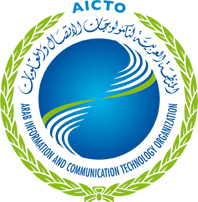 تكنولوجيات الاتصال والمعلومات : محرّك أساسي للتشغيل والتنمية الاقتصادية
  المنتدى الإقليمي للتنمية للمنطقة العربية | السودان – الخرطوم 29 يناير 2017
إنجازات المنظمة العربية لتكنولوجيات الاتصال والمعلومات في المجال
المرأة العربية : التكنولوجيا أداة للتمكين الاقتصادي للمرأة
2- مشروع : سوق إفتراضي للنساء الحرفيات في المنطقة العربية” (e-souq)
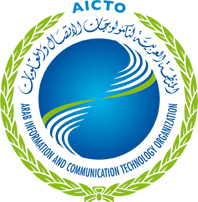 تكنولوجيات الاتصال والمعلومات : محرّك أساسي للتشغيل والتنمية الاقتصادية
  المنتدى الإقليمي للتنمية للمنطقة العربية | السودان – الخرطوم 29 يناير 2017
الفهرس
توصيات :
 حلول للمستقبل...حلول مستدامة
توصيات
حلول للمستقبل ... حلول مستدامة
مزيد العمل على نشر تكنولوجيات الاتصال والمعلومات وخدماتها بكلفة معقولة وبجودة عالية 
العمل على تذليل الفجوات الرقمية خاصّة التي تطال المرأة و الشباب والأشخاص ذوو الإعاقة
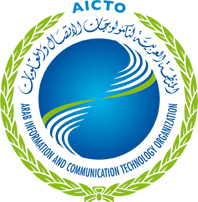 تكنولوجيات الاتصال والمعلومات : محرّك أساسي للتشغيل والتنمية الاقتصادية
  المنتدى الإقليمي للتنمية للمنطقة العربية | السودان – الخرطوم 29 يناير 2017
توصيات
حلول للمستقبل ... حلول مستدامة
مضاعفة الجهود من أجل الاستثمار في الشباب العربي ومساعدته على توظيف ذكائه وقدراته وتنمية روح المبادرة لديه في التجديد التكنولوجي الذي يوفر مجالا واسعا للتشغيل
حث كل الأطراف المعنية على دعم المرأة العربية حيثما كانت في تنمية مشاريعها باستخدام تكنولوجيات الاتصال والمعلومات 
تقديم الوسائل اللازمة لنفاذ الأشخاص ذوو الاعاقة للتكنولوجيا وبالتالي تسهيل إندماجهم في سوق الشغل بطريقة أكثر مرونة ونجاعة
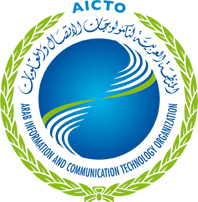 تكنولوجيات الاتصال والمعلومات : محرّك أساسي للتشغيل والتنمية الاقتصادية
  المنتدى الإقليمي للتنمية للمنطقة العربية | السودان – الخرطوم 29 يناير 2017
توصيات
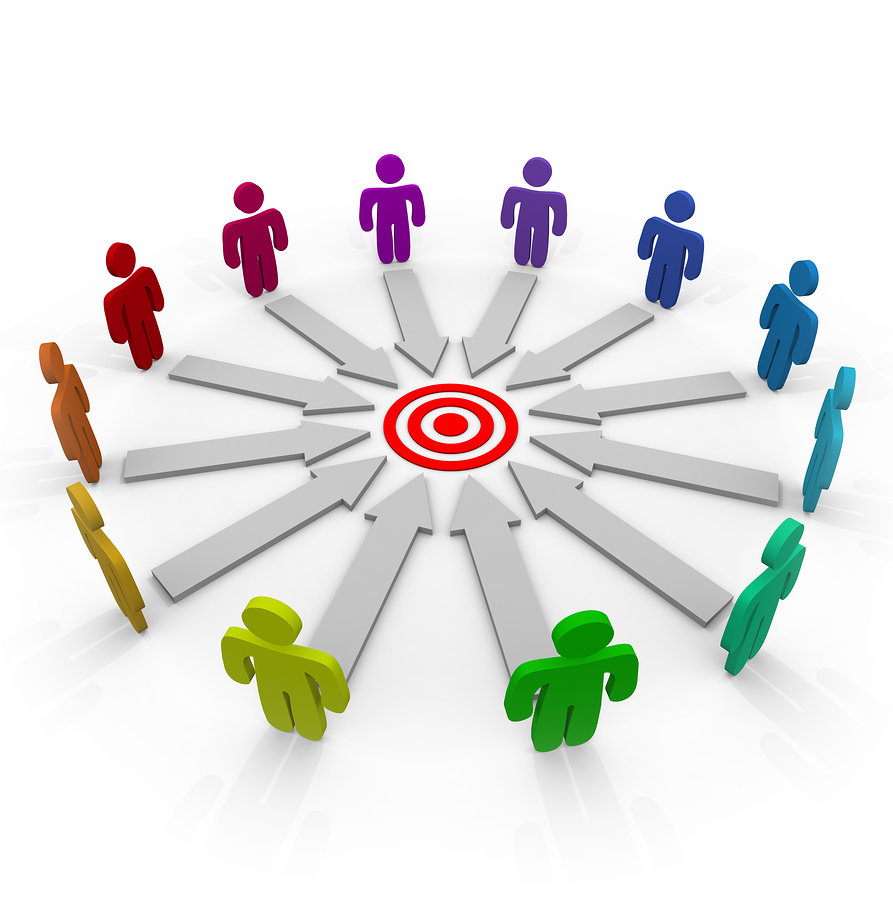 حلول للمستقبل ... حلول مستدامة
هدف مشترك - مسؤولية مشتركة :
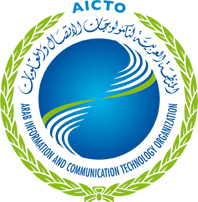 تكنولوجيات الاتصال والمعلومات : محرّك أساسي للتشغيل والتنمية الاقتصادية
  المنتدى الإقليمي للتنمية للمنطقة العربية | السودان – الخرطوم 29 يناير 2017
توصيات
حلول للمستقبل ... حلول مستدامة
هدف مشترك - مسؤولية مشتركة : 
على  جميع الأطراف المعنية من قطاع عام وخاص، مجتمع مدني، مؤسسات تعليميّة، مؤسسات تمويلية، بالإضافة إلى الحكومات العمل معا لإيجاد الأطر المناسبة لتنفيذ وبلورة الحلول المقدّمة من جميع الأطراف لضمان نجاعتها واستدامتها.
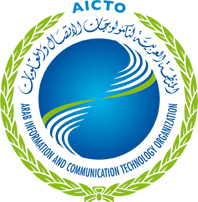 تكنولوجيات الاتصال والمعلومات : محرّك أساسي للتشغيل والتنمية الاقتصادية
  المنتدى الإقليمي للتنمية للمنطقة العربية | السودان – الخرطوم 29 يناير 2017